嘉義縣國民中小學前瞻建設數位校園計畫「資訊科技與智慧學習」培力工作坊
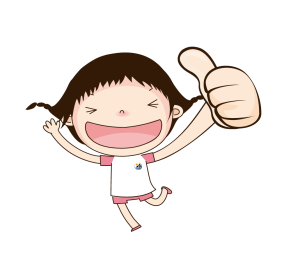 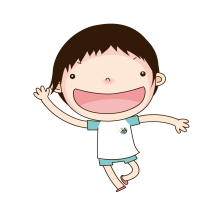 108.10.05
嘉義縣前瞻基礎建設數位校園計畫106-109規劃內容—執行時程
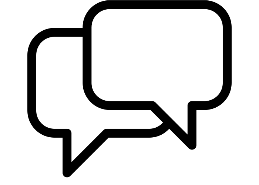 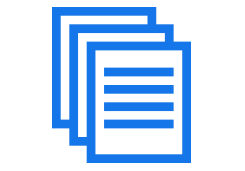 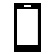 平板電腦(108-109)
校網智慧管理(108)
校舍10G主幹(108-109)
教室1G網路(107-109)
校園無線網路(107-109)
討論
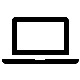 測驗
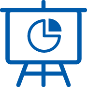 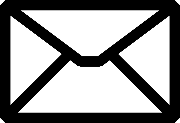 智慧教室
行動學習
發表
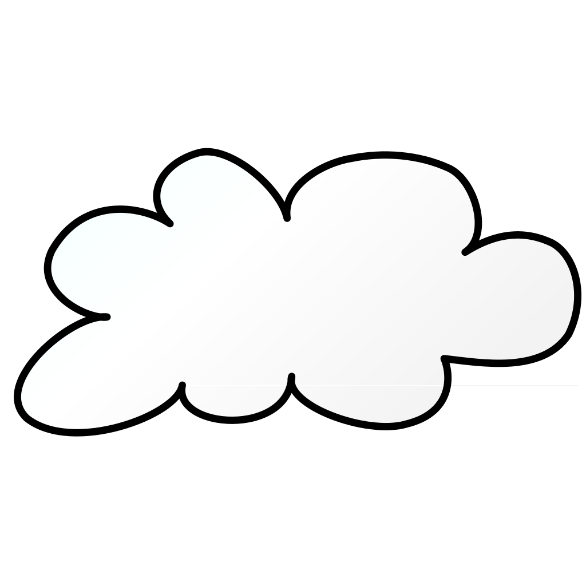 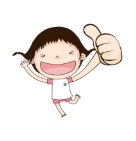 作業
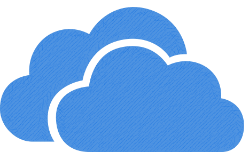 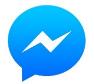 桌上型電腦(106)
大型顯示器(107)
筆記型電腦(108)
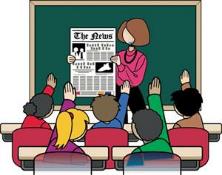 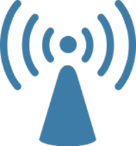 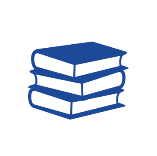 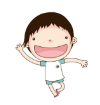 訊息
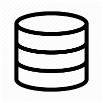 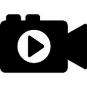 教材
視訊
影片
智慧教室團體學習
校園網路
雲端虛擬教室
數位翻轉
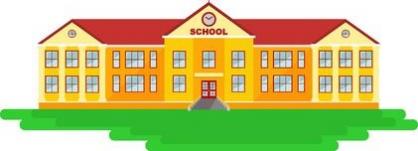 平板/筆電(108)
大型顯示器(108)
數位攝影機(109)
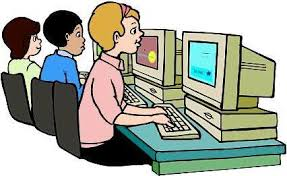 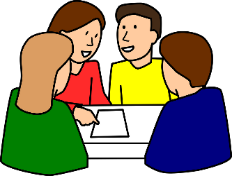 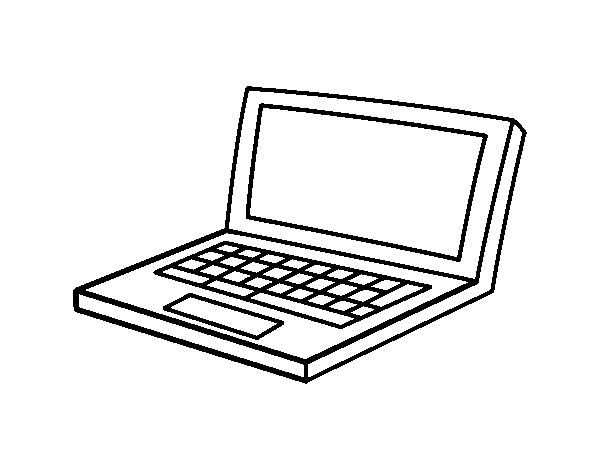 教育創新行動方案(107-109)：
※創新課程　※智慧教學
※推廣應用　※交流分享
桌上型電腦(106)
智慧教室分組學習
資訊教室
個別學習
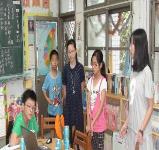 發表階段
專題發表







評量回饋
統整階段
整合成果







簡報製作
執行階段
蒐集資料







整理資料
準備階段
課堂準備







定錨活動
計畫階段
選定主題







擬定計畫
發表階段
準備階段
執行階段
統整階段
計畫階段
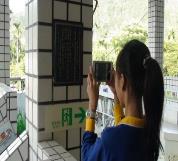 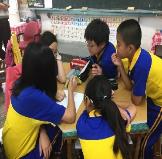 團體學習
分組學習
個別學習
團體學習
專題探究教室
班級智慧教室
資訊科技教室
班級智慧教室
個別學習
團體學習
團體學習
分組學習
資訊科技教室
班級智慧教室
班級智慧教室
專題探究教室
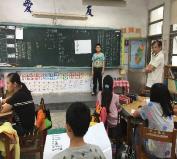 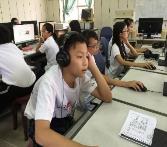 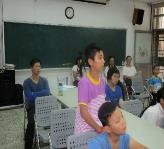 行動學習
雲端虛擬教室
分組學習
專題探究教室
專題探究教學歷程與學習活動型態
智慧教室：教學情境
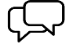 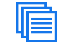 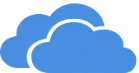 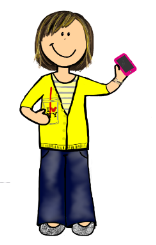 討論
測驗
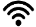 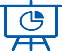 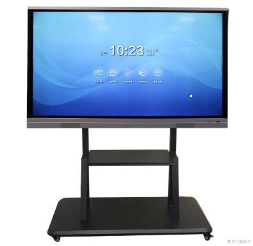 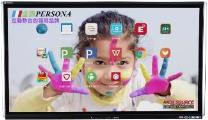 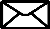 智慧型顯示器設備
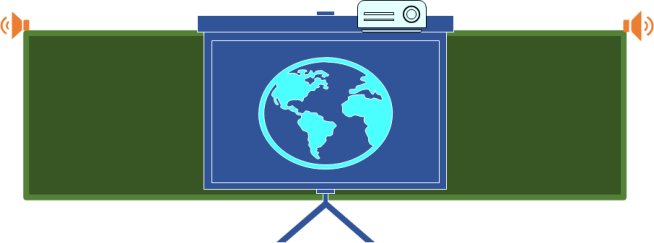 發表
作業
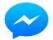 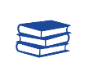 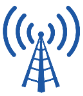 訊息
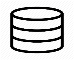 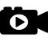 教材
視訊
影片
10G校園主幹
光纖網路
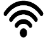 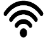 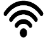 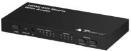 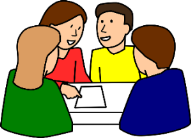 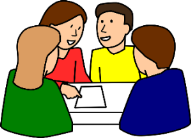 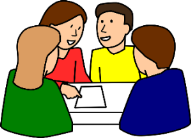 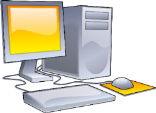 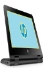 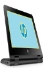 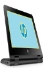 平板/筆電
桌上型電腦
互動式智慧型顯示器
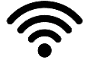 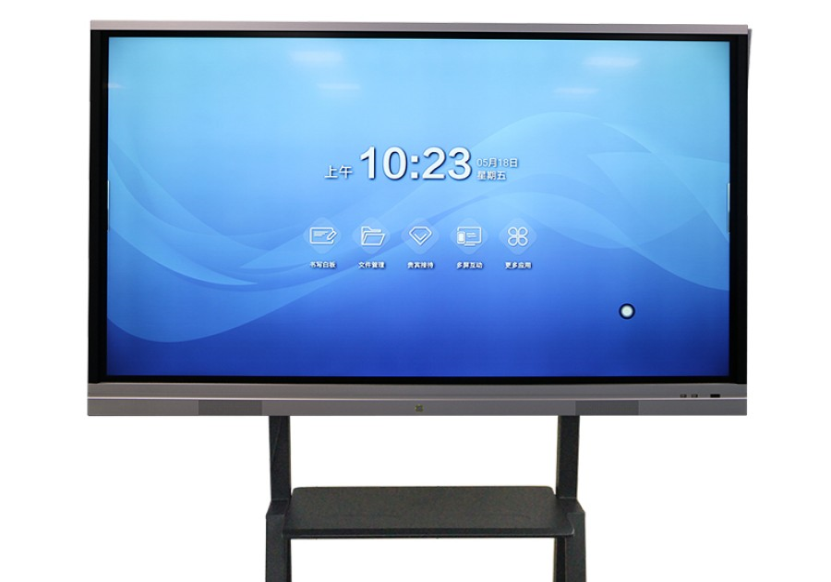 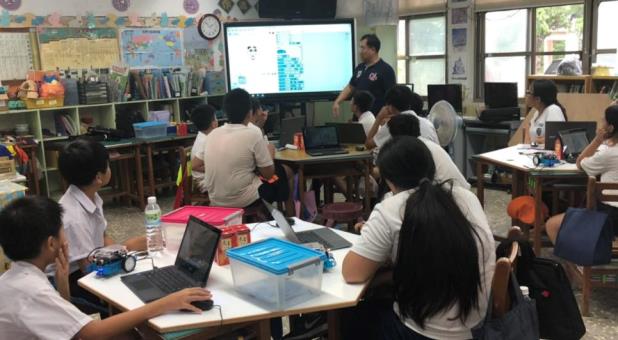 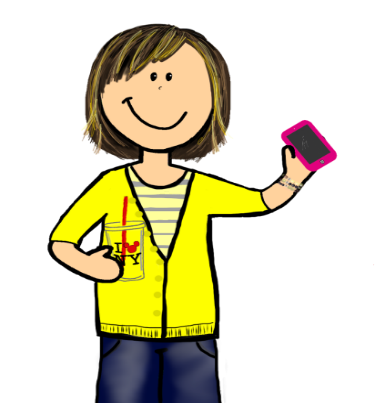 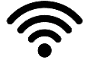 含：
視訊整合控制器無線投影器
無線鍵鼠
互動式智慧顯示器
平板電腦
電子白板
觸控螢幕
無線投影
教學管理
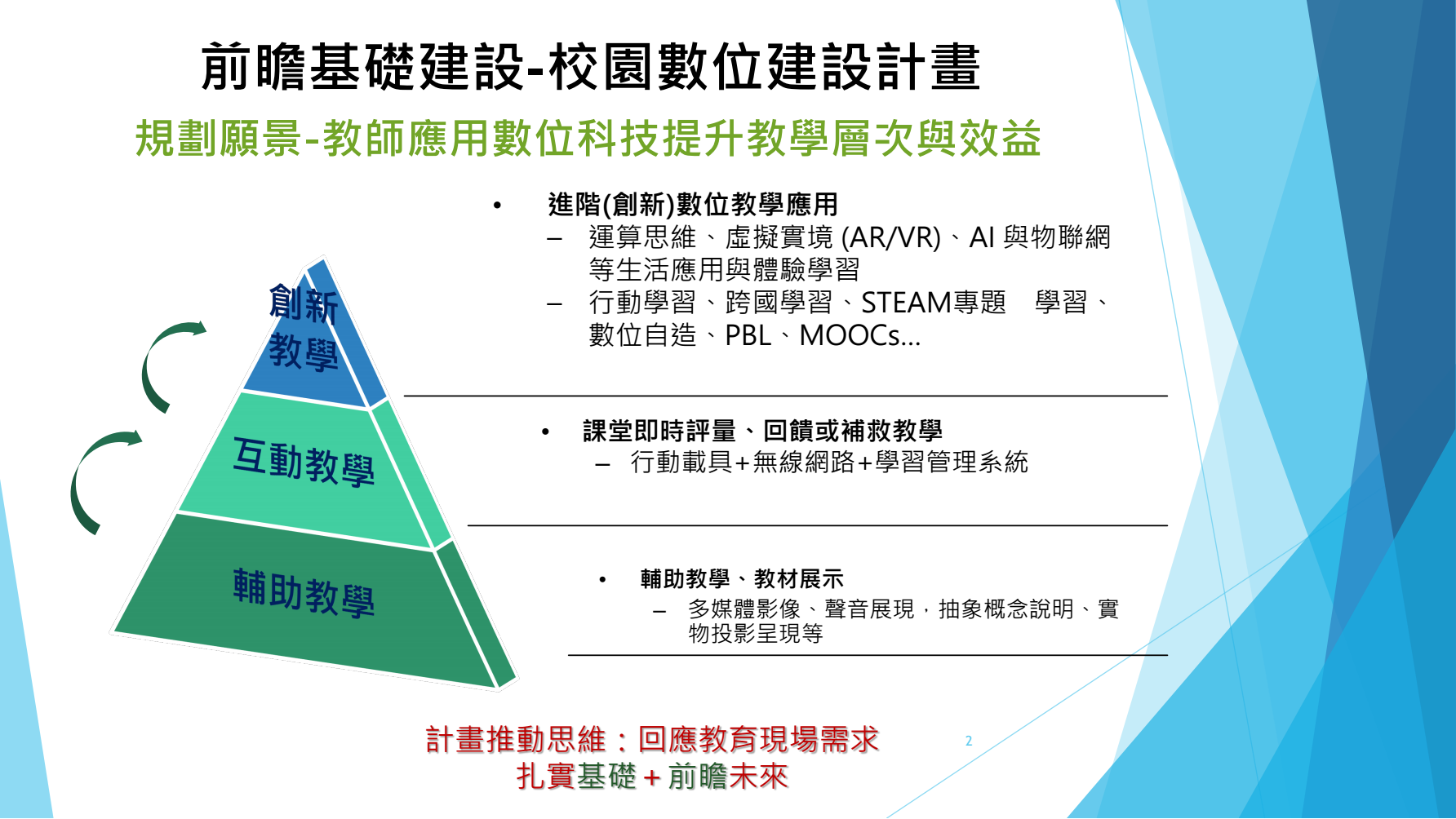 資訊科技應用層次使用情況檢核表-發展架構
智慧教室輔助教學模式示例
智慧教室輔助教學模式示例
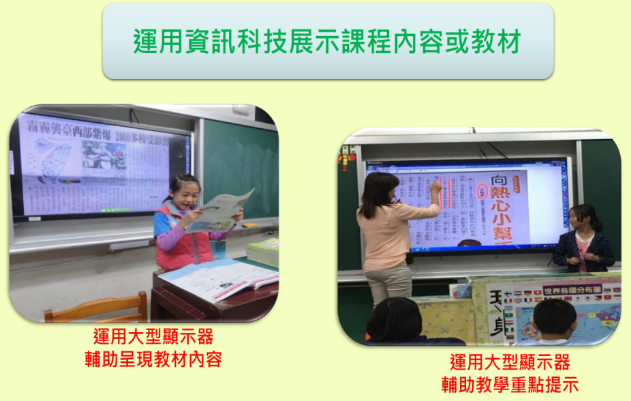 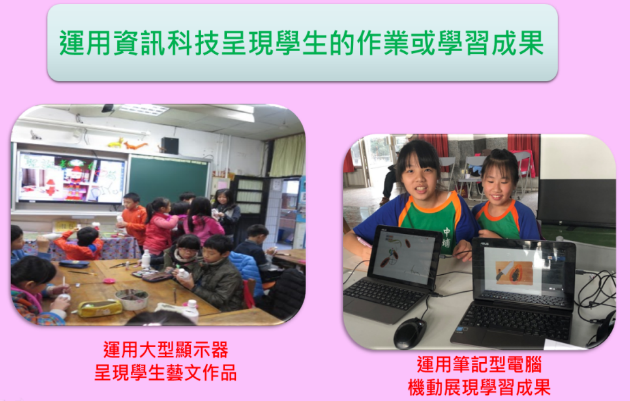 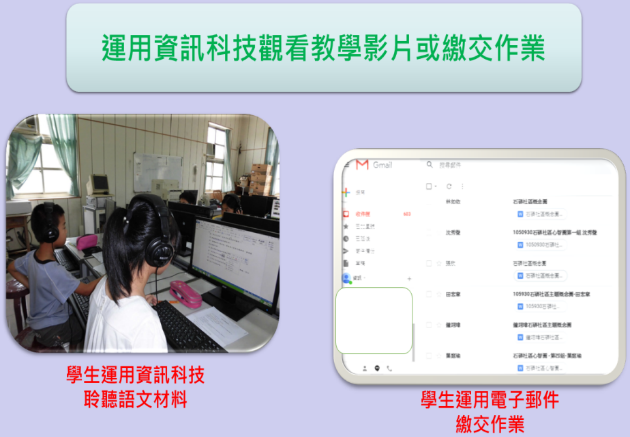 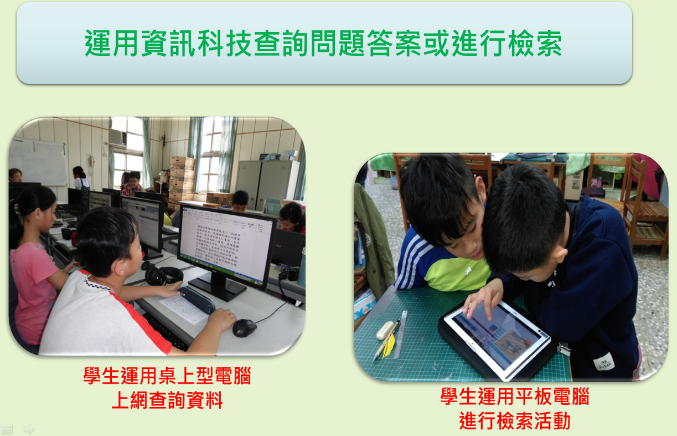 智慧教室互動教學模式示例
智慧教室互動教學模式示例
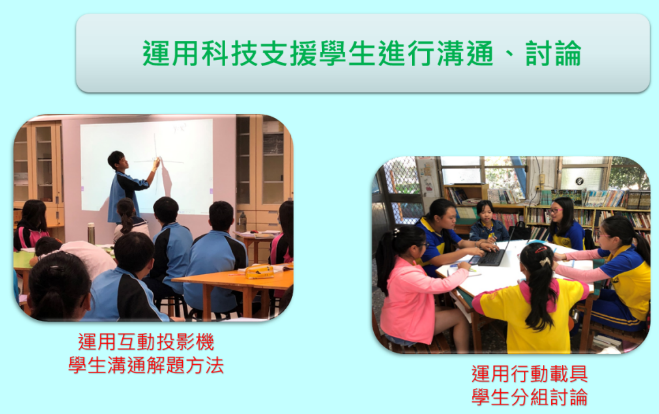 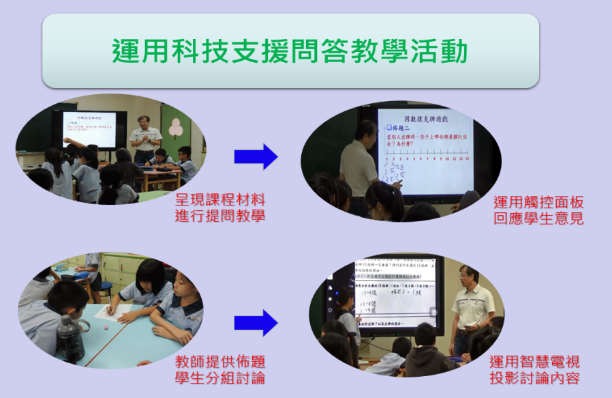 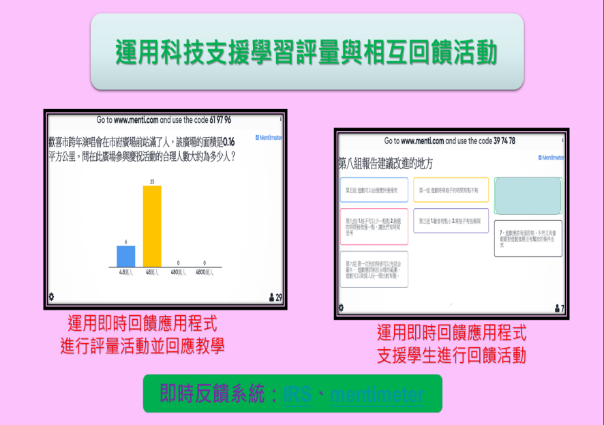 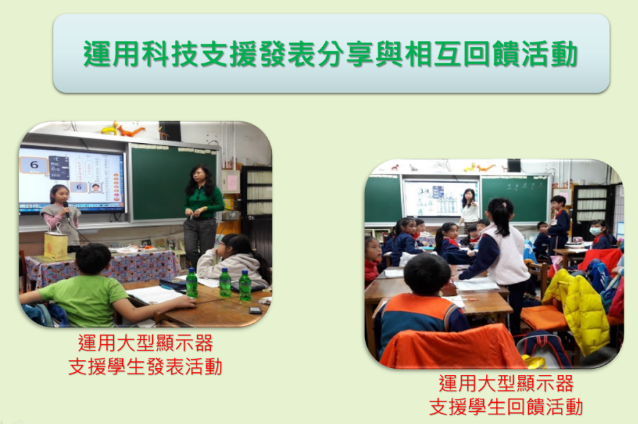 智慧教室創新教學模式示例
智慧教室創新教學模式示例
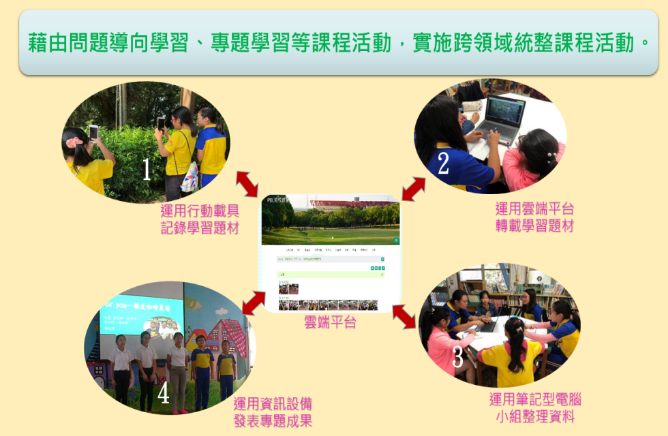 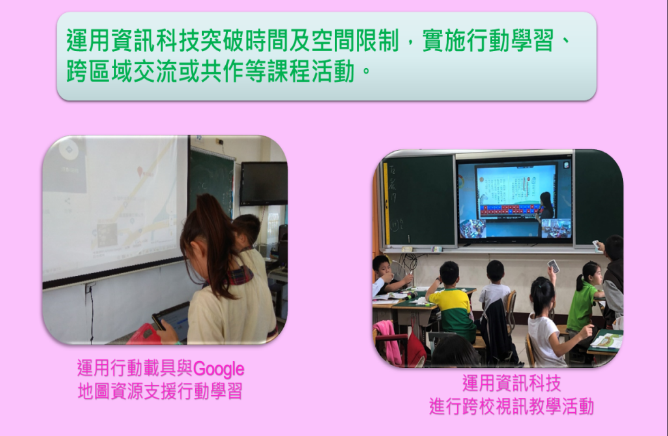 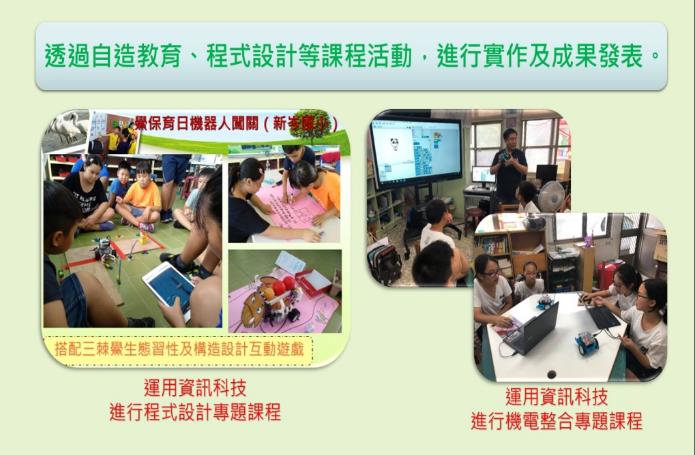 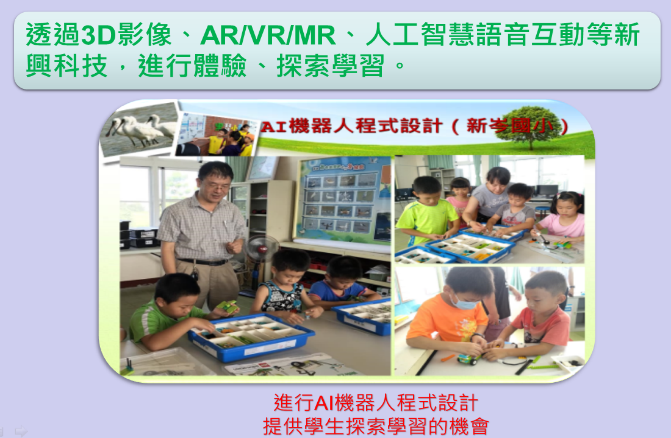 資訊科技應用層次使用情況檢核表
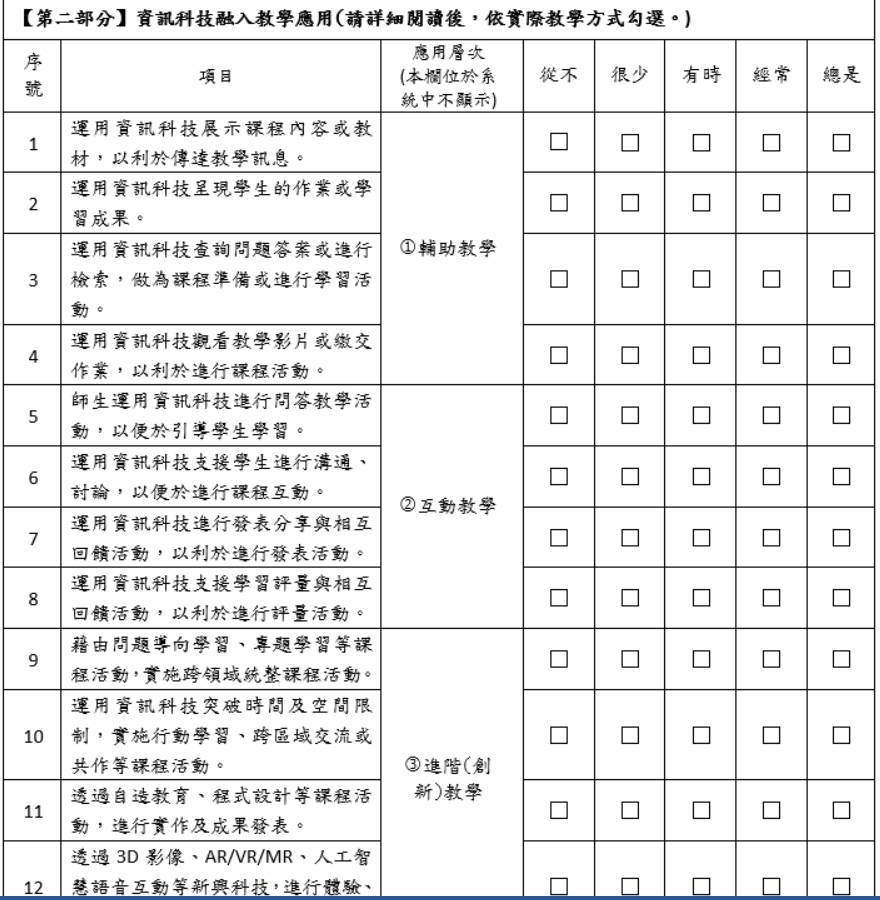 資訊科技與智慧學習實施教案示例---互動教學
因數大老二數學遊戲
教學發想為本
數位科技為用
嘉義縣國民中小學前瞻建設數位校園計畫網站
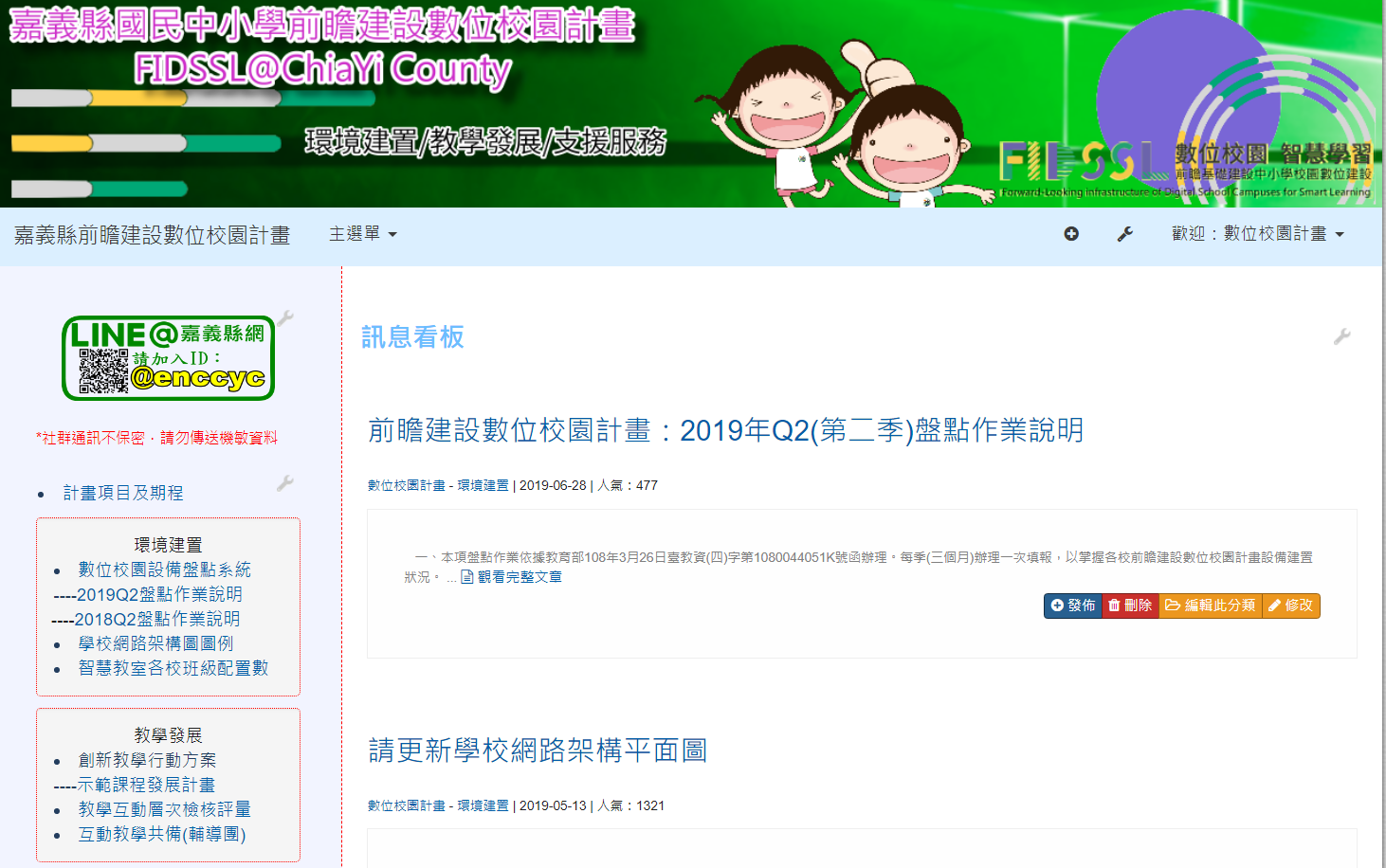 謝謝聆聽敬請指教
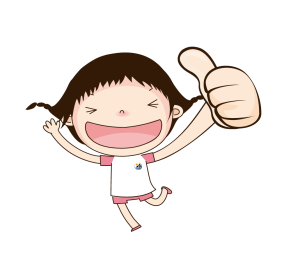 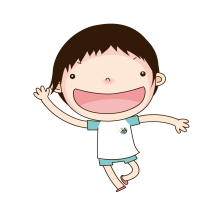 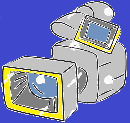